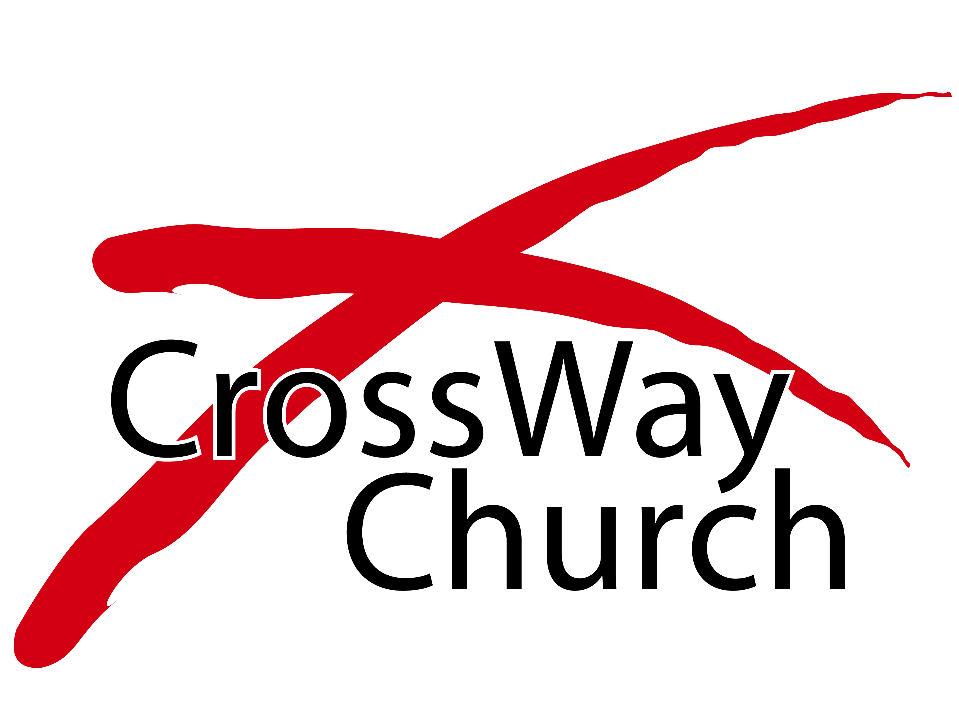 Believing in Jesus
Gospel of John Series [14]
John 4:43-54
© September 1, 2019
  Bo Lee
A GALILEAN WELCOME
43After the two days he departed for Galilee. 44(For Jesus himself had testified that a prophet has no honor in his own hometown.) 45So when he came to Galilee, the Galileans welcomed him, having seen all that he had done in Jerusalem at the feast. For they too had gone to the feast.

							John 4:43-45
A GALILEAN WELCOME
“After the two days…”

In the beginning of Chapter Four, Jesus sets out from Judea (where he cleansed the temple, met with Nicodemus, and performed many signs) and heads toward Galilee.

Along the way, he passes through Samaria. Over the last two weeks, we learned how he met a Samaritan woman and how many Samaritans from the town of Sychar came to believe and confess that Jesus was the “Savior of the world”.
A GALILEAN WELCOME
“After the two days…”

The people of Sychar were drawn to Jesus at first because of the sign that he performed and the woman’s testimony. (He knew all about this woman before he ever met her.)

But after spending two days with the people there, they believed in Jesus “because of his word” (v.41), not merely because of the sign that he performed (v.42).
A GALILEAN WELCOME
“After the two days…”

The sign that Jesus performed revealed his power and gained their attention. But their hearts were changed by the words that Jesus spoke, by his testimony about himself.

They no longer believed in Jesus because of what he could do, but instead they believed in him for who he is, the Savior of the world. That was their confession.

Let’s compare that with how the Galileans viewed Jesus.
A GALILEAN WELCOME
43After the two days he departed for Galilee. 44(For Jesus himself had testified that a prophet has no honor in his own hometown.) 45So when he came to Galilee, the Galileans welcomed him, having seen all that he had done in Jerusalem at the feast. For they too had gone to the feast.

							John 4:43-45
A GALILEAN WELCOME
“…a prophet has no honor in his own hometown.”

Ask ten scholars, get ten different opinions – “no honor” but “they welcomed him”. What does it mean?

Jesus knows that he is returning to Cana, the site of his first sign from Chapter Two, turning water into wine. Many of these people also saw the signs he was doing in Jerusalem. Remember what Jesus thought about this…
A GALILEAN WELCOME
23Now when he was in Jerusalem at the Passover Feast, many believed in his name when they saw the signs that he was doing. 24But Jesus on his part did not entrust himself to them, because he knew all people 25and needed no one to bear witness about man, for he himself knew what was in man.
							John 2:23-25
A GALILEAN WELCOME
Jesus knows that many people will come to see him and welcome him, but he knows that their welcome will be based on what he can do, what signs he can show them, and not based on who he is. He is famous there for his miracles, not for being the Messiah. They welcome him, but do not honor him as Lord.

Contrast that with the Samaritans saying “this is indeed the Savior of the world”.

How easy it would have been for Jesus to stay in Samaria and make it his ministry base. But that was not his plan.
A DESPERATE FATHER
Encounters with Jesus in John 1-4:

Chapter 1 – simple fishermen follow Jesus

Chapter 3 – prominent religious teacher hears that he must be born again

Chapter 4 – sinful Samaritan woman brings Jesus to her town

Chapter 4 (today) – official in the king’s court (nobleman)
A DESPERATE FATHER
46So he came again to Cana in Galilee, where he had made the water wine. And at Capernaum there was an official whose son was ill. 47When this man heard that Jesus had come from Judea to Galilee, he went to him and asked him to come down and heal his son, for he was at the point of death. 48Jesus said to him, “Unless you see signs and wonders you will not believe.” 49The official said to him, “Sir, come down before my child dies.”
							John 4:46-49
A DESPERATE FATHER
He was a man of resources who could have gone anywhere for help. But he went to Jesus.

He didn’t send a servant, but made the 18-mile trip himself.

He didn’t pull rank, he didn’t use his influence, and he didn’t offer anything in return.

Jesus was his last hope. He humbled himself and begged Jesus to come and heal his son. God often uses our kids to drive us to this kind of desperation.
BELIEVING IN JESUS
48So Jesus said to him, “Unless you see signs and wonders you will not believe.” 49The official said to him, “Sir, come down before my child dies.” 50Jesus said to him, “Go; your son will live.” The man believed the word that Jesus spoke to him and went on his way. 51As he was going down, his servants met him and told him that his son was recovering. 52So he asked them the hour when he began to get better, and they said to him, “Yesterday at the seventh hour [1pm] the fever left him.” 53The father knew that was the hour when Jesus had said to him, “Your son will live.” And he himself believed, and all his household.
							John 4:48-53
BELIEVING IN JESUS
“Unless you see signs and wonders you will not believe.” (v.48)

The importance of signs and wonders

Jesus did many signs and wonders as he traveled from place to place teaching about the Kingdom of God. There are several reasons for doing this:
To show his authority over nature, illness, even death
To show kindness and mercy to people who bear God’s image
To open hardened hearts and plant the seed of belief
BELIEVING IN JESUS
The importance of signs and wonders

This, the first of his signs, Jesus did at Cana in Galilee, and manifested his glory. And his disciples believed in him.    John 2:11

“Rabbi, we know that you are a teacher come from God, for no one can do these signs that you do unless God is with him.”     John 3:2

Many Samaritans from that town believed in him because of the woman’s testimony, “He told me all that I ever did.”    John 4:39
BELIEVING IN JESUS
“Unless you see signs and wonders you will not believe.” (v.48)

The danger of signs and wonders

The Samaritans recognized Jesus for who he truly was, the Savior of the world. But up to this point, the Galileans saw Jesus as a miracle worker, maybe even a prophet, but not as the Messiah or the Savior. They were chasing the signs, following Jesus for what he could do, not who he is.
BELIEVING IN JESUS
The danger of signs and wonders

The next few passages in John mention other signs that Jesus did: the healing of a paralytic, the feeding of the 5,000, and Jesus walking on the water. But toward the end of Chapter Six, the signs slow down. Jesus’ teaching gets more complex and even confusing. Without the accompanying signs, many stop following him.
BELIEVING IN JESUS
Questions for us:

Do we believe in Jesus and follow him for who he is, or are we trying to see what he can do for us? Is he sovereign, or is he useful?

Look at the example of the official who came to Jesus.
TRUE, MATURING FAITH
The official’s faith starts as a very small spark. 

His son was ill, at “the point of death”.

Just as all faith is a gift from God, even his son’s affliction was God’s mercy toward him.
TRUE, MATURING FAITH
“We read, that anxiety about a son led the nobleman to Christ, in order to obtain help in time of need. Once brought into Christ’s company, he learned a lesson of priceless value: in the end, he ‘believed, and his whole house.’ All this, be it remembered, hinged upon the son’s sickness. If the nobleman’s son had never been ill, his father might have lived and died in his sins.

“Affliction is one of God’s medicines. By it he often teaches lessons which would be learned no other way. By it he often draws souls away from sin and the world, which would otherwise have perished everlastingly.
TRUE, MATURING FAITH
“Health is a great blessing, but sanctified disease is a greater. Prosperity and worldly comfort are what all naturally desire; but losses and crosses are far better for us, if they lead us to Christ. Thousands at the last day, will testify with David, and the nobleman before us, ‘It is good for me that I have been afflicted’ (Psalms 119:71).”

“Our Lord here healed two persons at one time by the same words. He brought the nobleman’s mind to faith and delivered the body of the young man from disease.”
									J.C. Ryle
TRUE, MATURING FAITH
Having heard of the signs that Jesus did, this man has a spark of hope that causes him to cry out to Jesus for help.
He believes in what Jesus can do.


The official views Jesus the same way that the rest of the Galileans did when they welcomed him. They did not see him as the Messiah (like the Samaritans came to realize), but saw him maybe as a prophet or one who could work miracles.
TRUE, MATURING FAITH
49The official said to him, “Sir, come down before my child dies.” 50Jesus said to him, “Go; your son will live.” The man believed the word that Jesus spoke to him and went on his way.

								John 4:49-50

							
That spark, the hope that Jesus could help him, starts to grow. Jesus does not offer the man a sign, but offers him a promise. The official  believes what Jesus is telling him and leaves on his way home.
TRUE, MATURING FAITH
Something radical happened inside that man that is the reverse of a very common phrase in our world today: “Seeing is believing.” In that nobleman’s life, believing was seeing. Even though there were eighteen miles between them, in his mind’s eye he “saw” his little boy well and healthy again.

							R. Kent Hughes
TRUE, MATURING FAITH
1Now faith is the assurance of things hoped for, the conviction of things not seen.

						Hebrews 11:1


13These all died in faith, not having received the things promised, but having seen them and greeted them from afar, and having acknowledged that they were strangers and exiles on the earth.

						Hebrews 11:13
TRUE, MATURING FAITH
Having heard of the signs that Jesus did, this man has a spark of hope that causes him to cry out to Jesus for help.
He believes in what Jesus can do.


He trusts Jesus without needing a sign, and goes home in peace, believing that his son would be healed.
He believes that what Jesus says is true.
TRUE, MATURING FAITH
51As he was going down, his servants met him and told him that his son was recovering. 52So he asked them the hour when he began to get better, and they said to him, “Yesterday at the seventh hour [1pm] the fever left him.” 53The father knew that was the hour when Jesus had said to him, “Your son will live.” And he himself believed, and all his household. 54This was now the second sign that Jesus did when he had come from Judea into Galilee.


								John 4:51-54
TRUE, MATURING FAITH
Having heard of the signs that Jesus did, this man has a spark of hope that causes him to cry out to Jesus for help.
He believes in what Jesus can do.


He trusts Jesus without needing a sign, and goes home in peace, believing that his son would be healed.
He believes that what Jesus says is true.

He believes in who Jesus is, in a similar way as the Samaritans did (Savior of the world).
He possesses a true, mature belief in who Jesus is.
TRUE, MATURING FAITH
How do we know that this man possessed true, maturing faith in Jesus? 

If the official only saw Jesus as a prophet or miracle worker, when he saw his son healed, his chief response would be one of gratitude.

But his chief response, and the response of his household, was one of belief. He knew Jesus’ authority to do signs, he believed what Jesus promised him would happen, and he had faith in who Jesus is.
TRUE, MATURING FAITH
What about us?	

Is God useful, or is he sovereign?

What happens to our faith when the signs dry up and all we have are his promises? Is that enough for us?
TRUE, MATURING FAITH
Jesus’ penetrating words to that nobleman were not a rebuke but the beginning of grace in his life. It is very easy to hear what happened to the [nobleman] but never apply it to ourselves. It would be wonderful if the Holy Spirit who inspired this narrative would pen these words again in the fleshly tablets of our hearts!

							R. Kent Hughes
TRUE, MATURING FAITH
17Though the fig tree should not blossom,
nor fruit be on the vines,
the produce of the olive fail
and the fields yield no food,
the flock be cut off from the fold
and there be no herd in the stalls,
18yet I will rejoice in the Lord;
I will take joy in the God of my salvation.

Habakkuk 3:17-18
THREE QUESTIONS TO HELP US REFLECT AND APPLY
How are you encouraged by interaction between Jesus and the official?


How can we move from following Jesus for what he can do for us to 	trusting completely in who he is, namely, the Savior of the world?

In times of desperate need, how can we treasure the grace, mercy, and presence of Jesus over a solution to our problem?
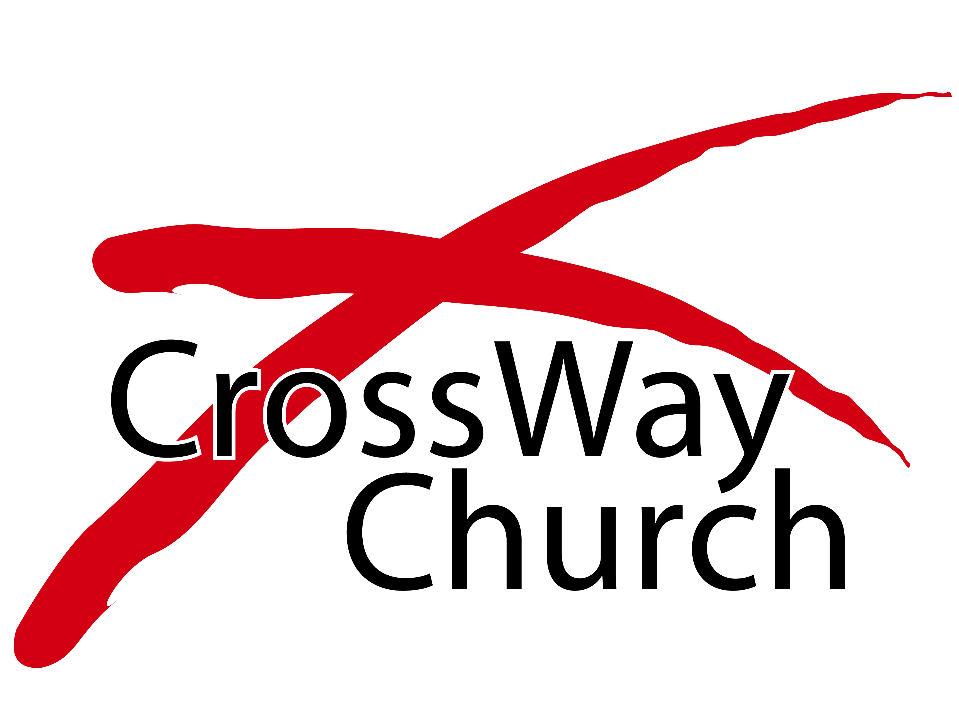